Fecha:  Hoy es lunes el catorce de enero de 2019.
Objetivo:  TLW finish the transcription and complete a PAT.

Bellwork:  ¿Adónde vas con tu mejor amiga en el verano?

*All I ask is that you try your best with a positive attitude everyday!*
Noticias
Tutoring/Enrichment begins tomorrow, Tuesday January 15th.
New Duolingo due FRIDAY! YAAAAAY!!!
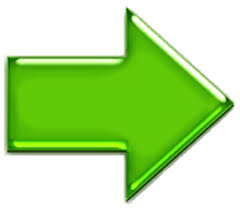 La agenda
Hazlo ahora
PAT Recording
Transcriptions
Mi horario y escuela.
¡Parejas!
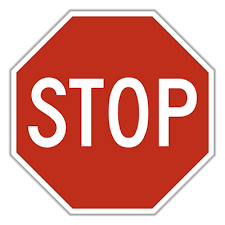 Pregúntale a tu pareja las siguientes preguntas.

¿Cómo se llama tu mejor amigo/a?
¿Cuándo es el cumpleaños de tu mejor amigo/a?
¿Cuántos años tiene él/ella?
¿De dónde es él/ella?
¿Qué le gusta hacer?
¿Cómo es él/ella?
¿Adónde vas con tu mejor amigo/a los fines de semana?
¿Adónde vas con tu mejor amigo/a en el verano?
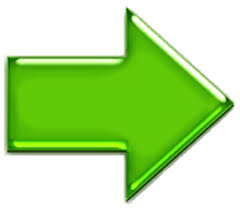 Transcripción
1. Recuerda(remember) entregar tus transcripciones de la semana pasada.
2. Después, vas a anotar la transcripción con los siguientes símbolos/letras.

Transition/Level Up Words: Place a box around the word.

Supporting Details:  Put a “+” next to the phrase / sentence.

Questions: Write a “Q” next to any questions.

Extra:  Put a “!” next to any extra information included.

Entrega tu papel cuando estás terminado, por favor.
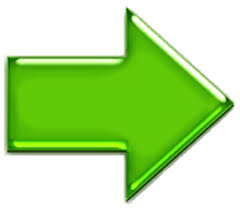 Mi Horario= My schedule (Hourly)
Escribe tu horario usando ordinales.
Modelo:
			Primero, Tengo la aula.
			Segundo, Tengo la clase de español...
			Tercero, ...
			Cuarto,....
A las____ tengo almuerzo.
			quinto.....
			sexto...
			Septimo...
¿Qué necesitas para clase?
Modelo:
			Para la clase de español, necesito lapiz, papel y carpeta de tres anillos (binder).
Para la clase de…..

Escribe 6 oraciones.